oneM2M website analytics
Estelle Mancini, MARCOM Secretary16 December 2021
Monthly overview & 2021 vs. 2020
2,030 Users  + 383,33 %(at least one session)
1,807  news users + 419,25 %(first time users)
8,143 page views + 510,88 %(total number of pages)

Figures have been stable for the past 3 months
2
Top 10 pages
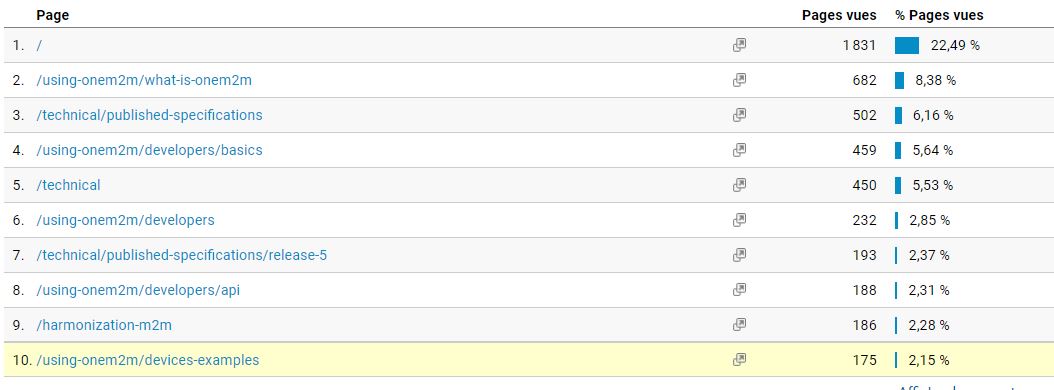 3
Top 10 countries
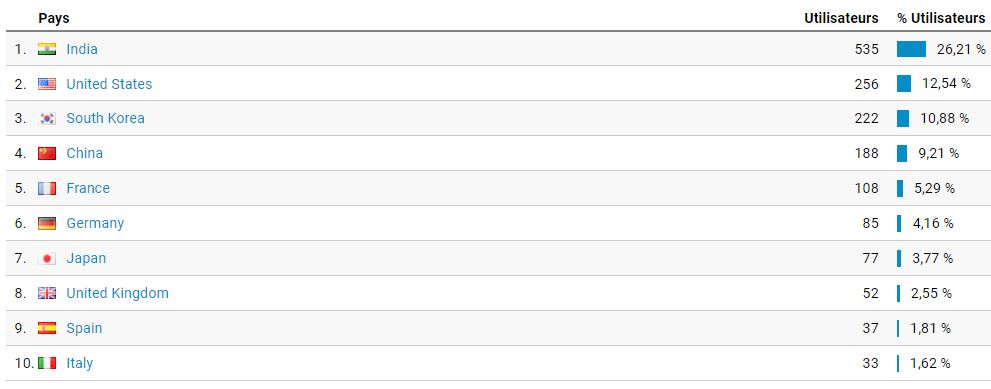 4
CHANNELS
2021
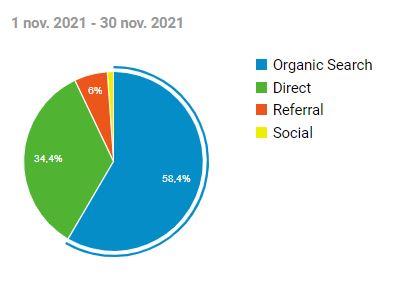 2020
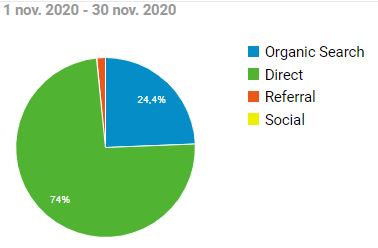 5
Social Media
LinkedIn:
1,158 followers, +18
173 visits
9 posts
Twitter:
1,392 followers, +11121 visits39 Tweets
6